Lopoco – Company Profile
Ultra-Efficient Server designer & manufacturer  (www.lopoco.com)
¼ the power usage of conventional servers
Standard processors, memory & drives;  Standard contract manufacturers
Broad installed base – Zero field failures
“Most Efficient Server” ever certified by experts Power Assure Corporation
Designed for use with existing servers & racks – no compatibility issues
Silicon Valley headquarters.  Founded 2010 by Intel, Sun, HP industry veterans
Customer Benefits
Save money - >50% less Data Center energy costs & lower server cost
Save space – use fewer racks
Save energy – realize Green computing
Run cool and quite - producing much less heat and vibration, the two causes of most server failures
Conventional Servers vs Lopoco
Equal Throughput
One Rack
4.4 kW
Two Racks each 12.5 kW
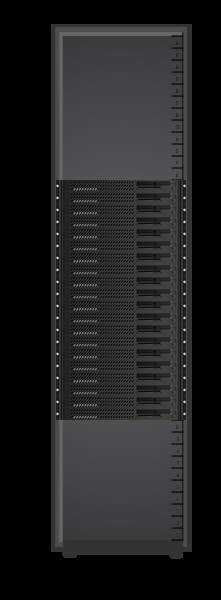 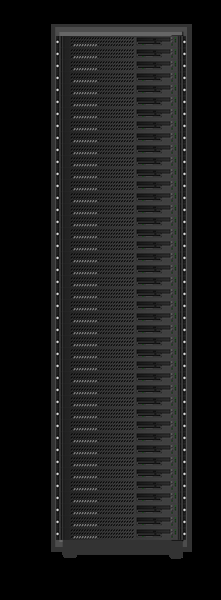 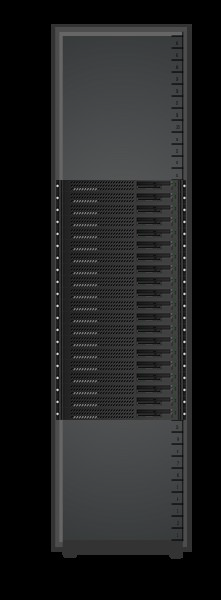 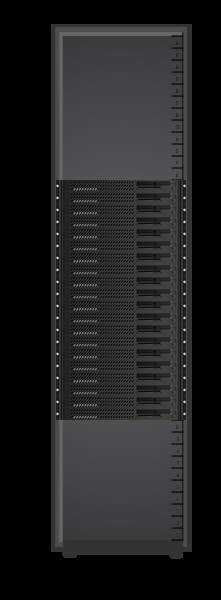 Conventional
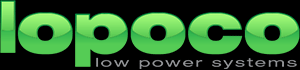 40
16
20
servers
servers
servers
Same internal parts => no compatibility issues 
Designed for energy efficiency => save $$$